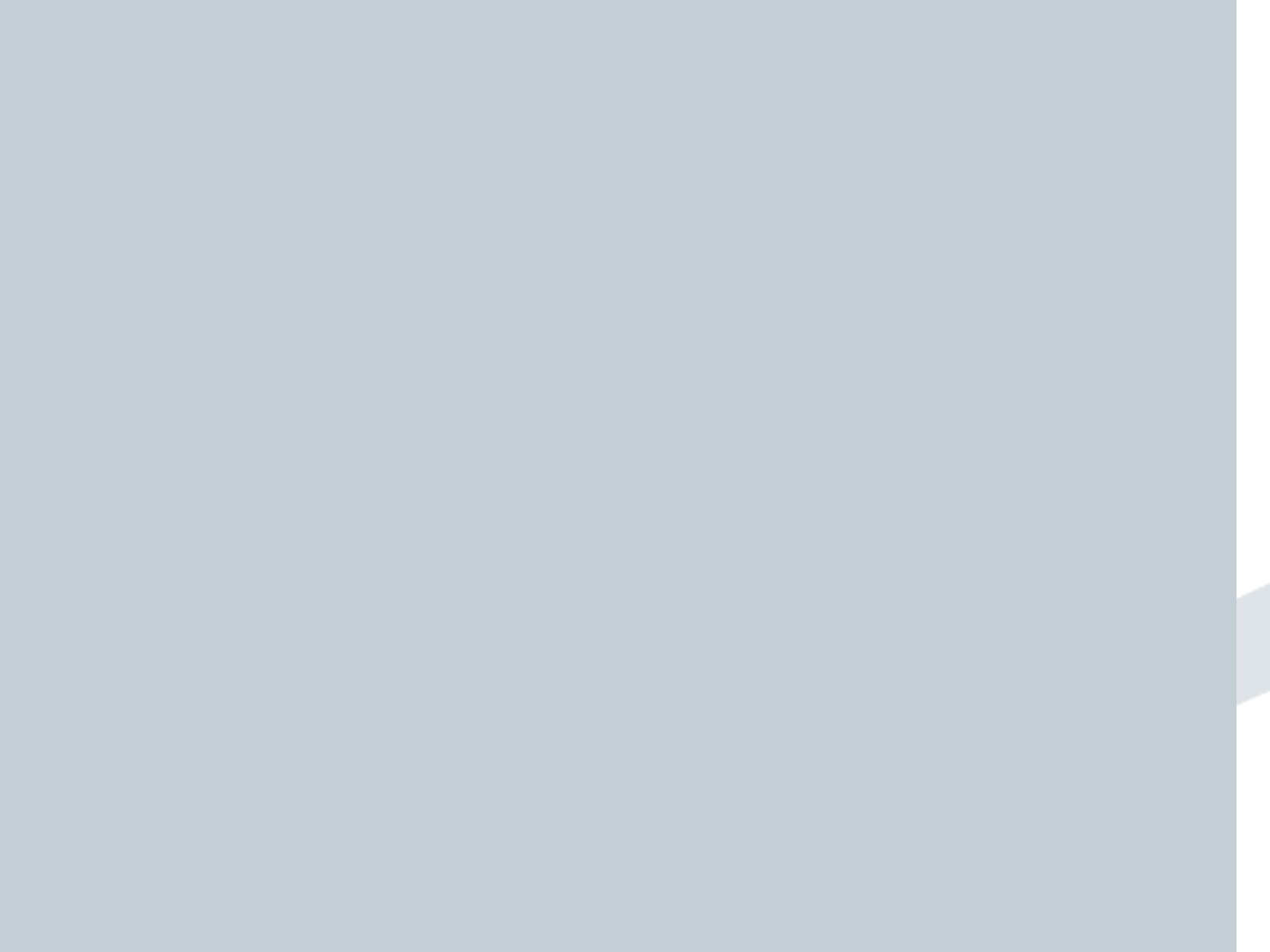 Israel – Economy
Kenya
Israel Economy
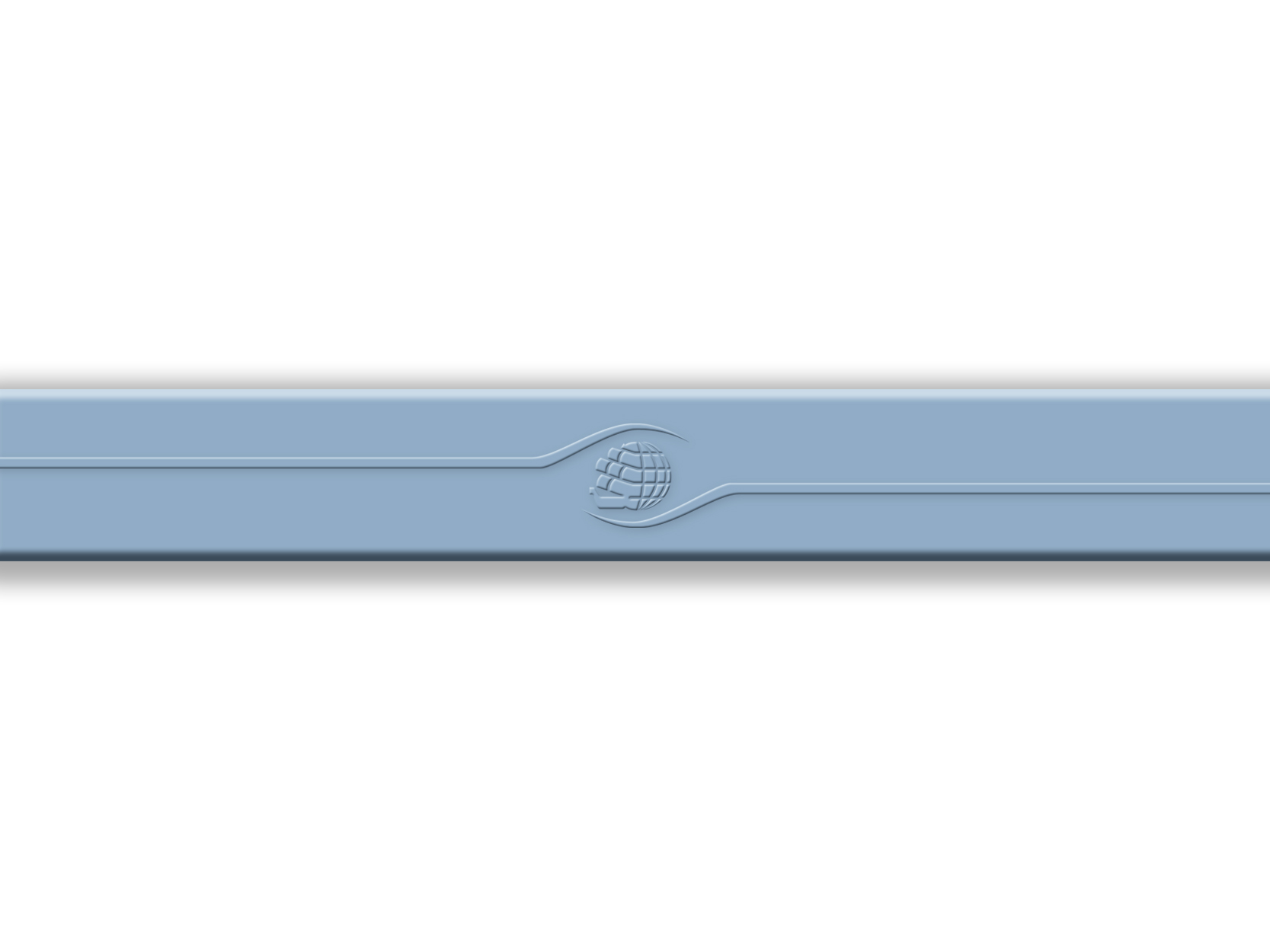 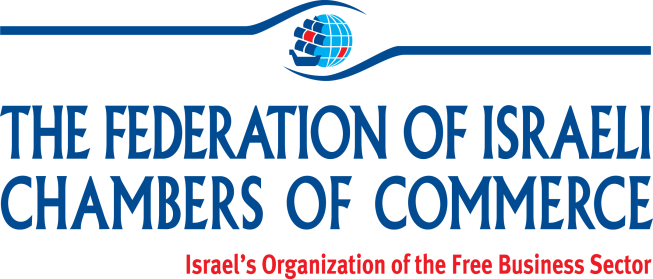 The Israeli economy in the last decade
Source: CBS and Central bank of Israel, OECD
Sustaining the stability
(*) After new valuation according to OECD
Sustaining the stability etc.
Source: CBS and Central bank of Israel
Import¹ of goods by Major Countries 2014
100%=72.3B$
¹ Including Diamonds, excluding defense imports and imports from the Palestinian Authority
Source: Central bureau of statistics
Export¹ of goods by Major Countries 2014
100%=69B$
¹ Including Diamonds
Source: Central bureau of statistics
Major Industries
Traditional Industries:
 Diamonds	
 Automotive machinery
 Food Processing
 Chemicals
 Plastics
 Agricultural machinery
Advanced Industries:
Pharmaceutical
Homeland Security
Electro-optics		 
Electronics		
Medical diagnostics    
Biotechnology  
Hi Tech: Computers,                                Software & Internet
1985
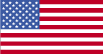 USA
1992
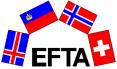 EFTA
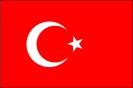 Turkey
1997
Canada
1997
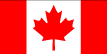 1999
Mexico
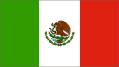 European Union 
(Association Agreement)
2000
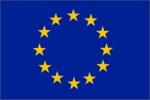 Israel’s trading relationships
As a whole, the EU is Israel’s largest trading partner, though the U.S. is the largest single country.

Israel pursues FTAs and international economic cooperation, and joined the OECD in 2010.

Israel is diversifying its trading relationships with by emphasizing trade with China, Brazil and India.
2010
Mercosur
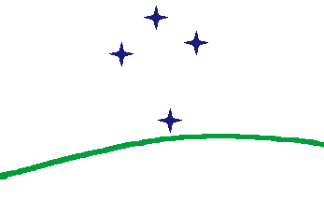 Kenya – Israel Trade (M$)
Import
Export
Including Diamonds
Source: Central bureau of statistics
Import of goods from Kenya to Israel 2014
100% = $13M
Export of goods from Israel to Kenya 2014
100% = $62.8M